Elbow radial head prothetic  replacement in management of radial head fractures
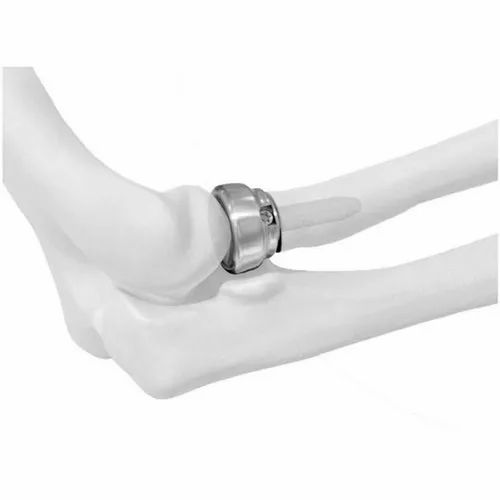 Eslam Shafik A. lecturer orthopaedic department Zagazig university
Classification of radial head fractures
Type I
Nondisplaced or minimally displaced (<2mm), no mechanical block to rotation
Type II
Displaced >2mm or angulated, possible mechanical block to forearm rotation
Type III
Comminuted and displaced, mechanical block to motion
Type IV
Radial head fracture with associated elbow dislocation
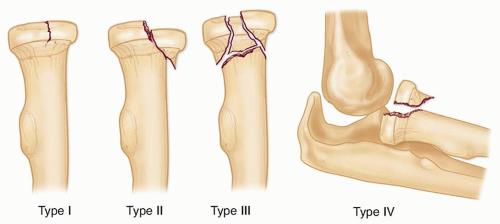 Indications OF radial head arthroplasty
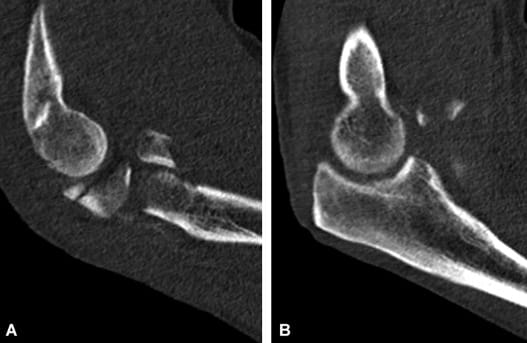 comminuted fractures (Mason Type III) Esp with dislocation 
 nonunion/malunion
Essex-Lopresti lesions 
radial head excision will exacerbate elbow/wrist instability and may result in proximal radial migration and ulnocarpal impingement
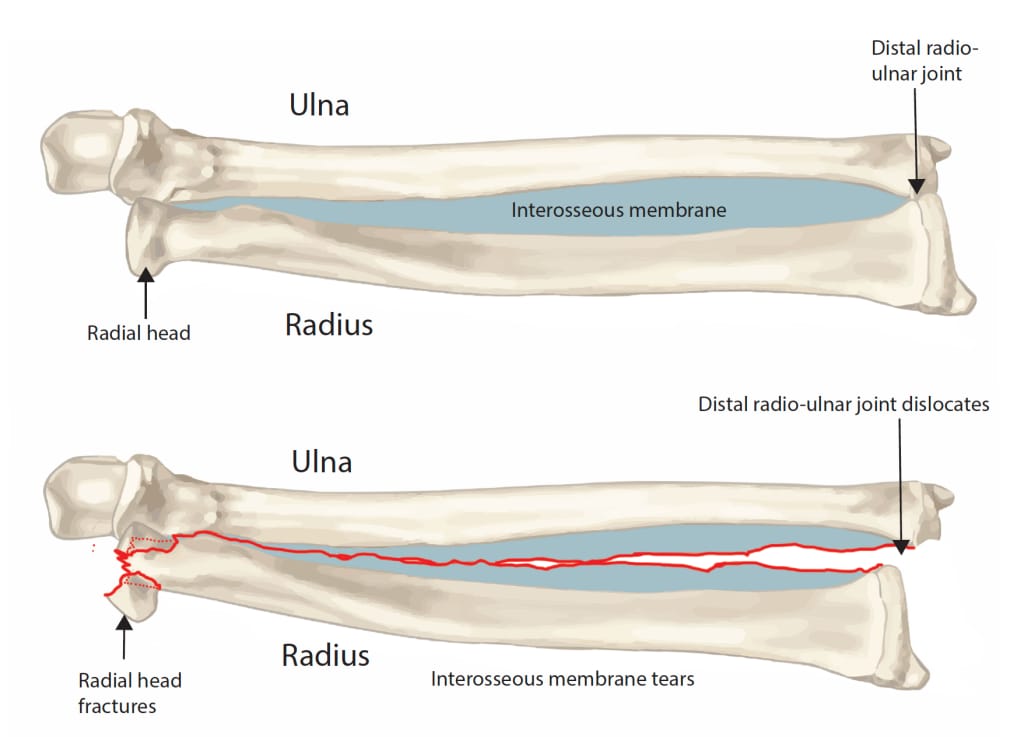 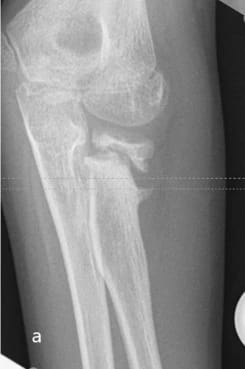 Types of prothesis
loose stemmed prosthesis
acts as a stiff spacer
thought to "settle in" to anatomic position throughout arc of motion
press-fit prosthesis
depend on osteointegration and tight canal fit
may be more prone to incorrect intramedullary positioning given tight fit
bipolar prosthesis
has an articulation in the head-neck junction
thought to allow better articulation of radial head to capitellum throughout arc of motion
may facilitate elbow instability when the radial head angles in reference to the radial stem
pyrocarbon prostheses
pyrocarbon implant thought to better approximate modulus of cartilage and decrease risk of capitellar wear from metallic radial head implant
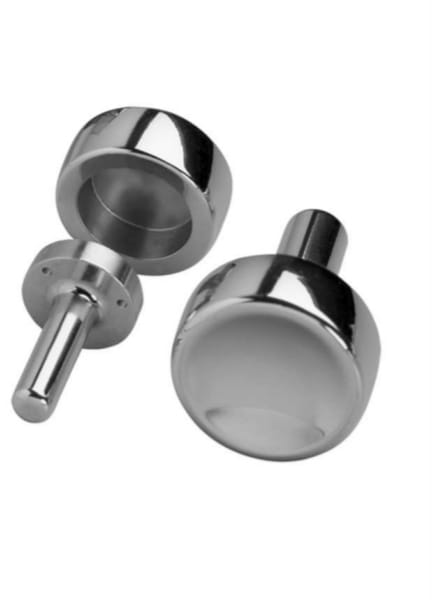 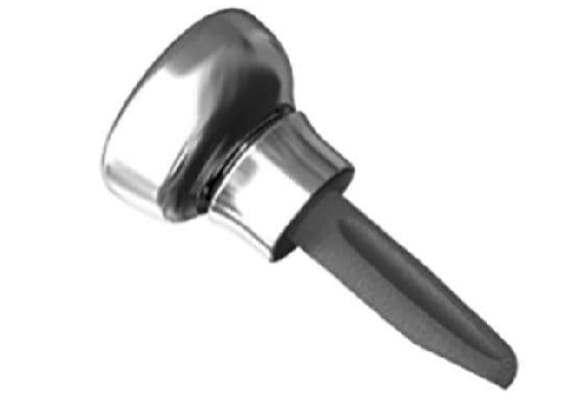 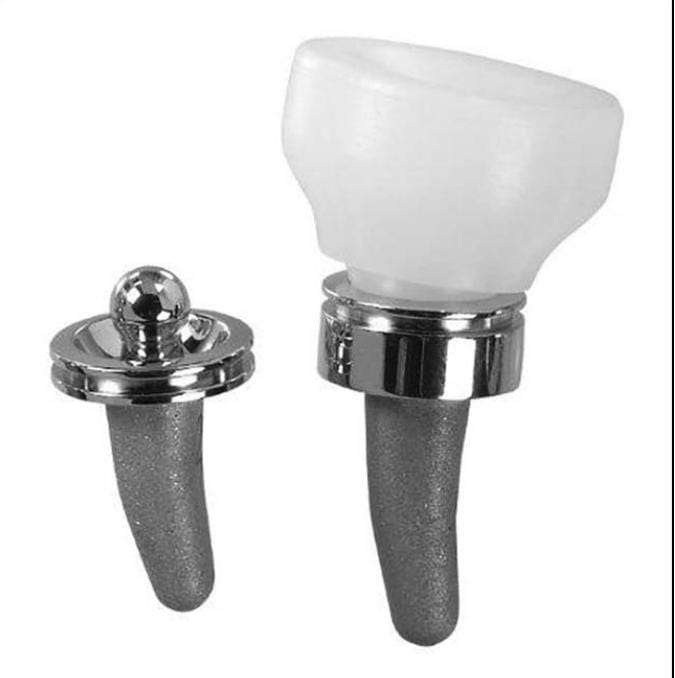 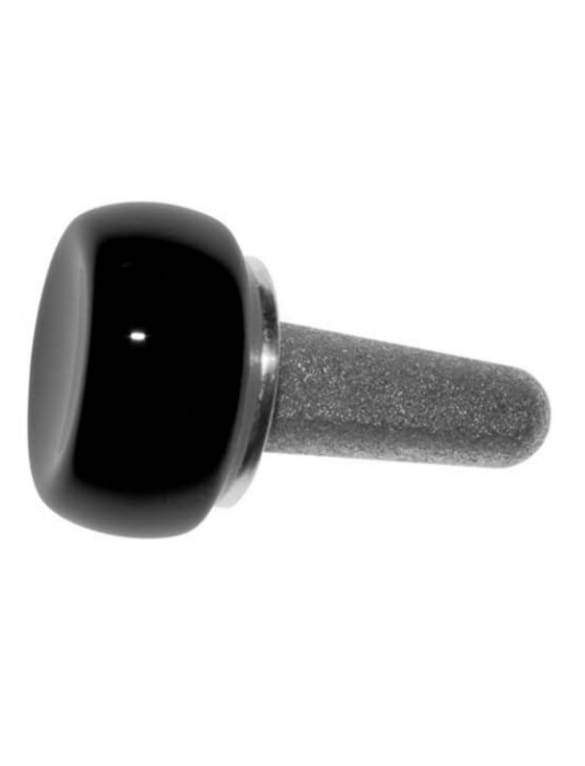 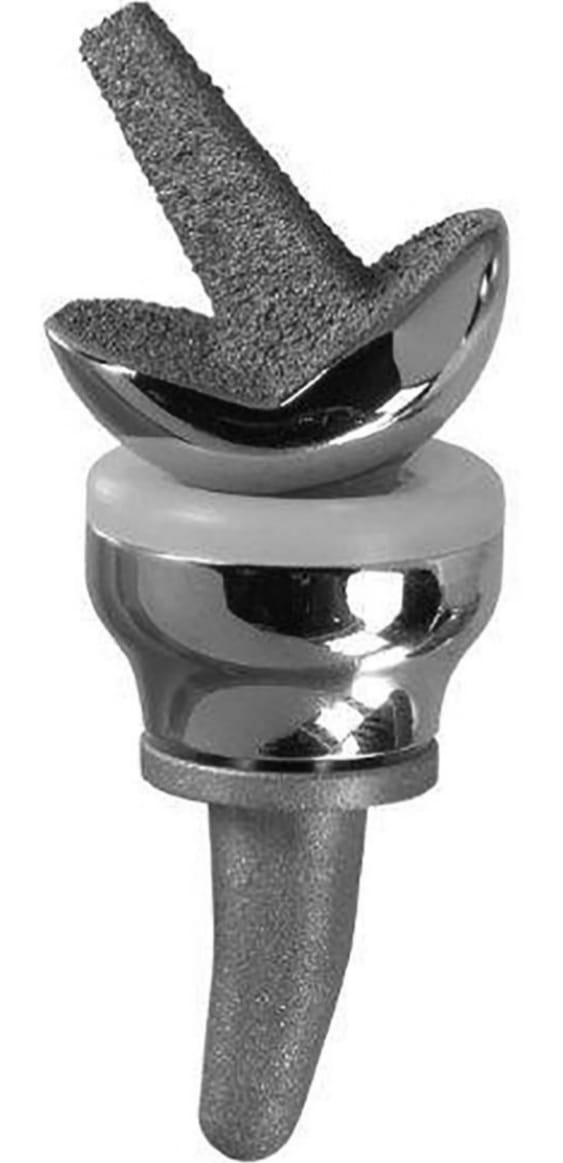 Radio capitular prothesis
Technichal consederations
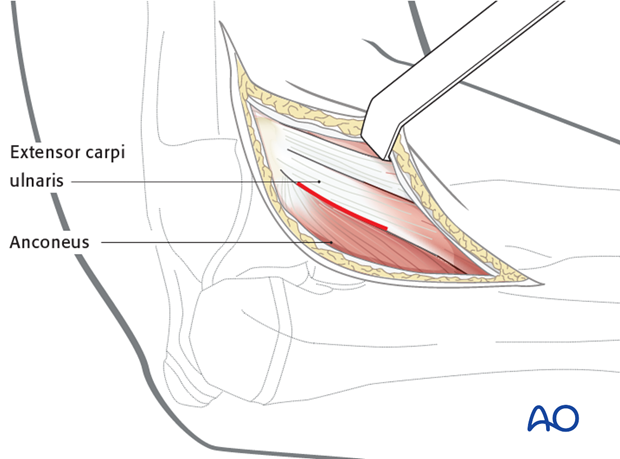 Kocher approach 
interval
between ECU (PIN) and anconeus (radial n.) 
key steps
incise posterior fibers of the supinator
incise capsule in mid-radiocapitellar plane
anterior to crista supinatoris to avoid damaging LUCL
  the forearm should be pronated to protect PIN (pronation maintain the PIN posterior away from surgical field ) .
Technichal considerations
Exise the broken head radius fragments with preservation of the neck 
Insert the trials with avoiding joint overstuffing 
 excessive length leads to abnormal loads with early progressive capitular erosions 
       Incorrect diameter radial head prosthesis has cam effect which produces abnormal loads through the lateral aspect of the trochlea and the lesser sigmoid notch
Case presentation No(1)
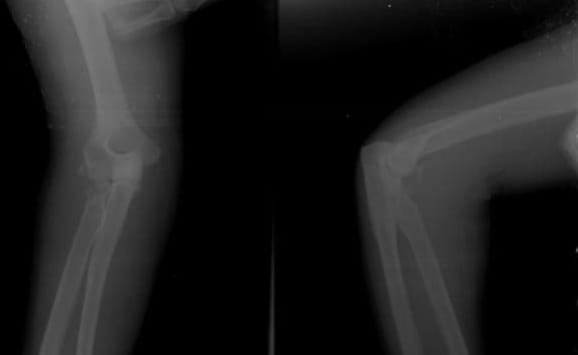 Male patient 35 years old RTA
Comminuted fracture head radius 

X-Ray
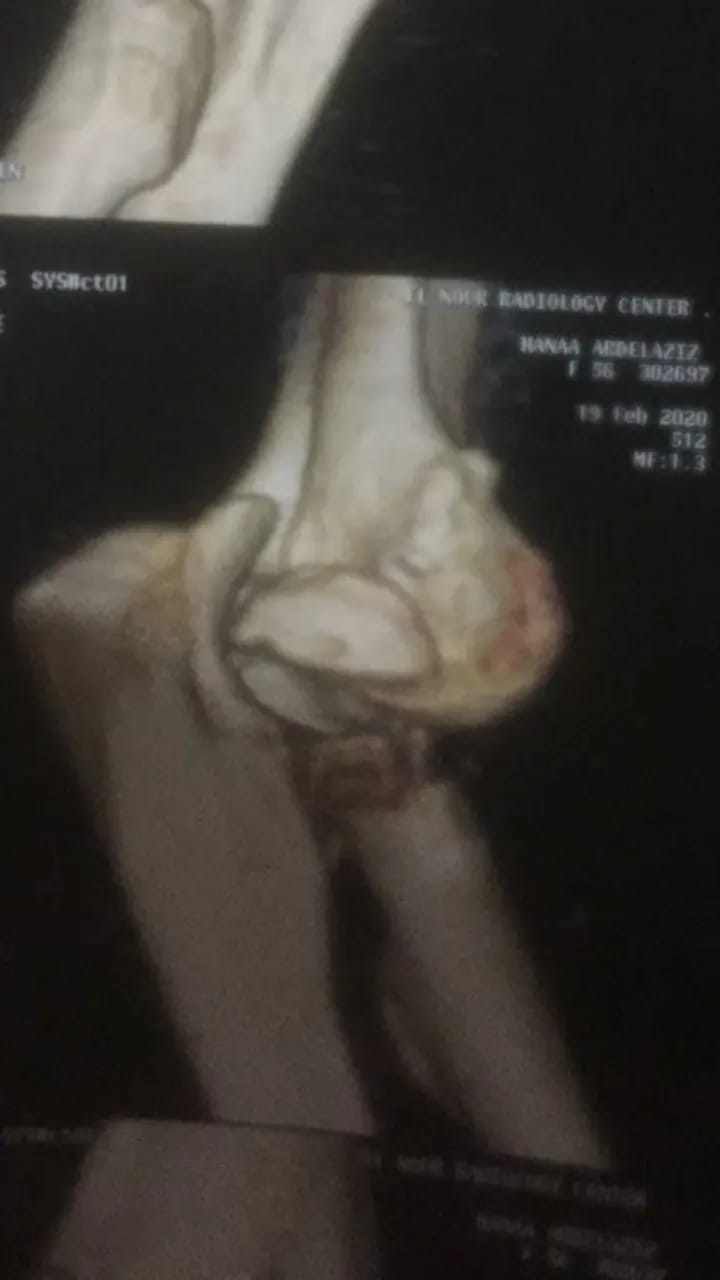 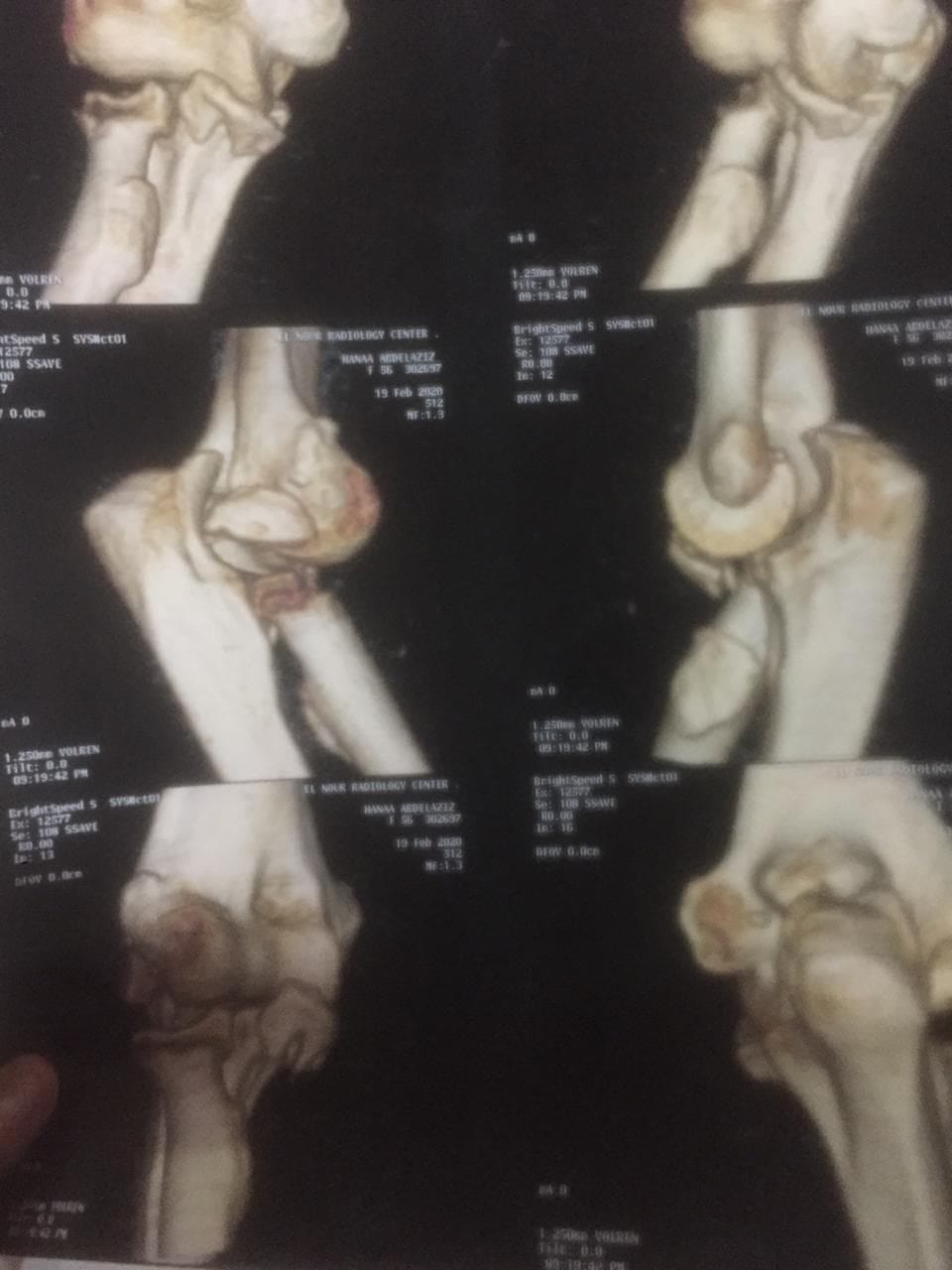 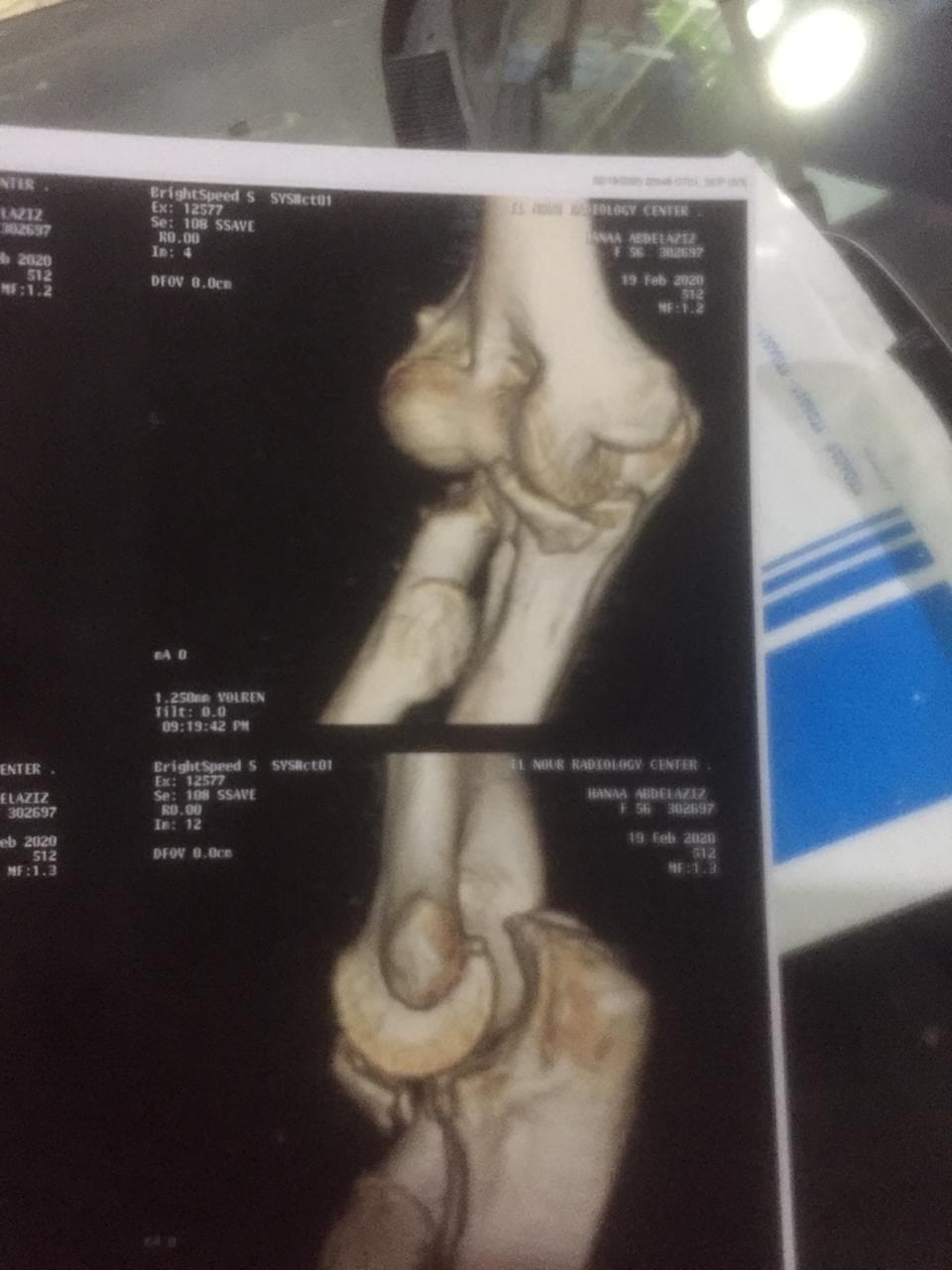 CT Scan
Post x-Ray
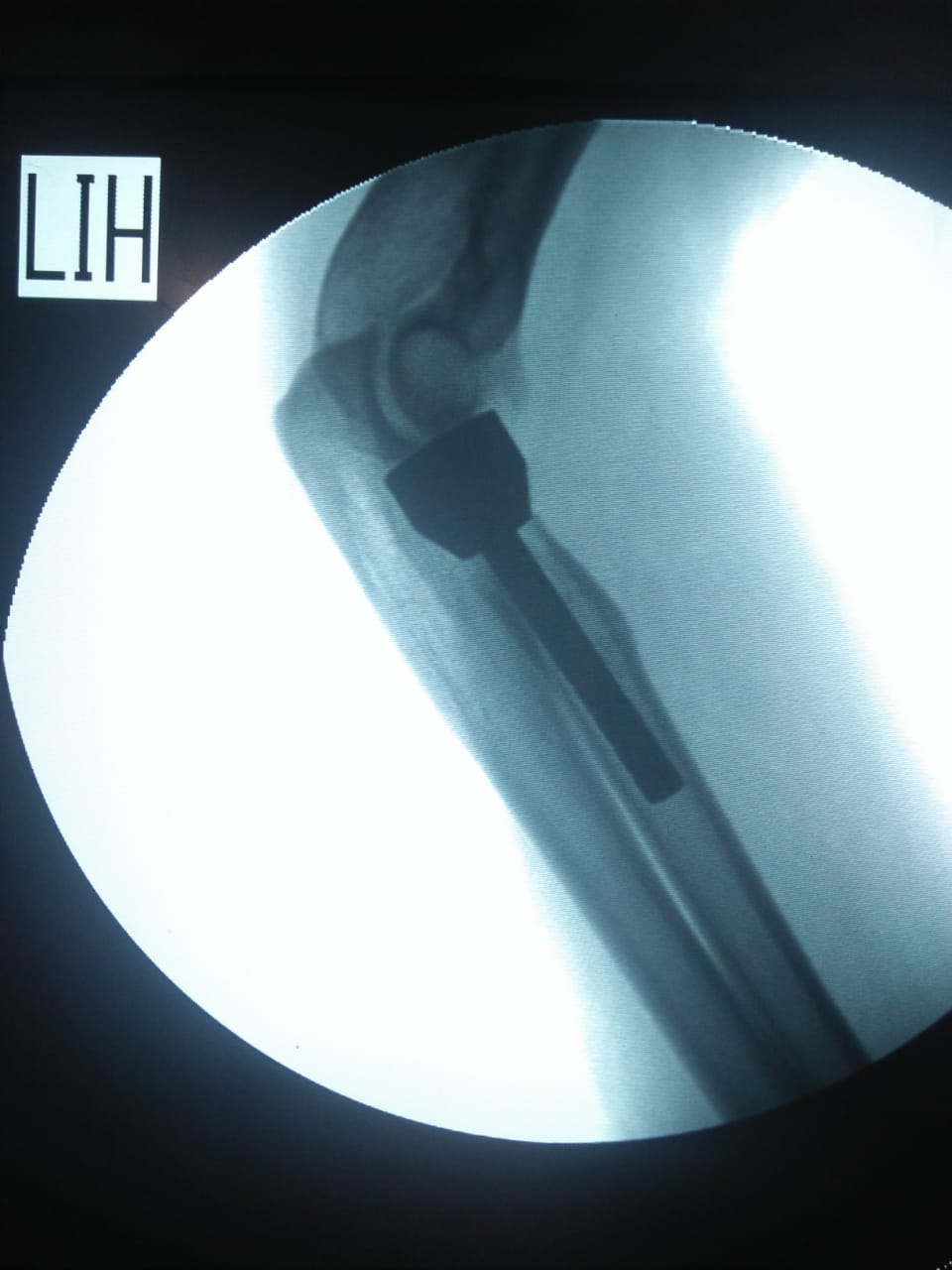 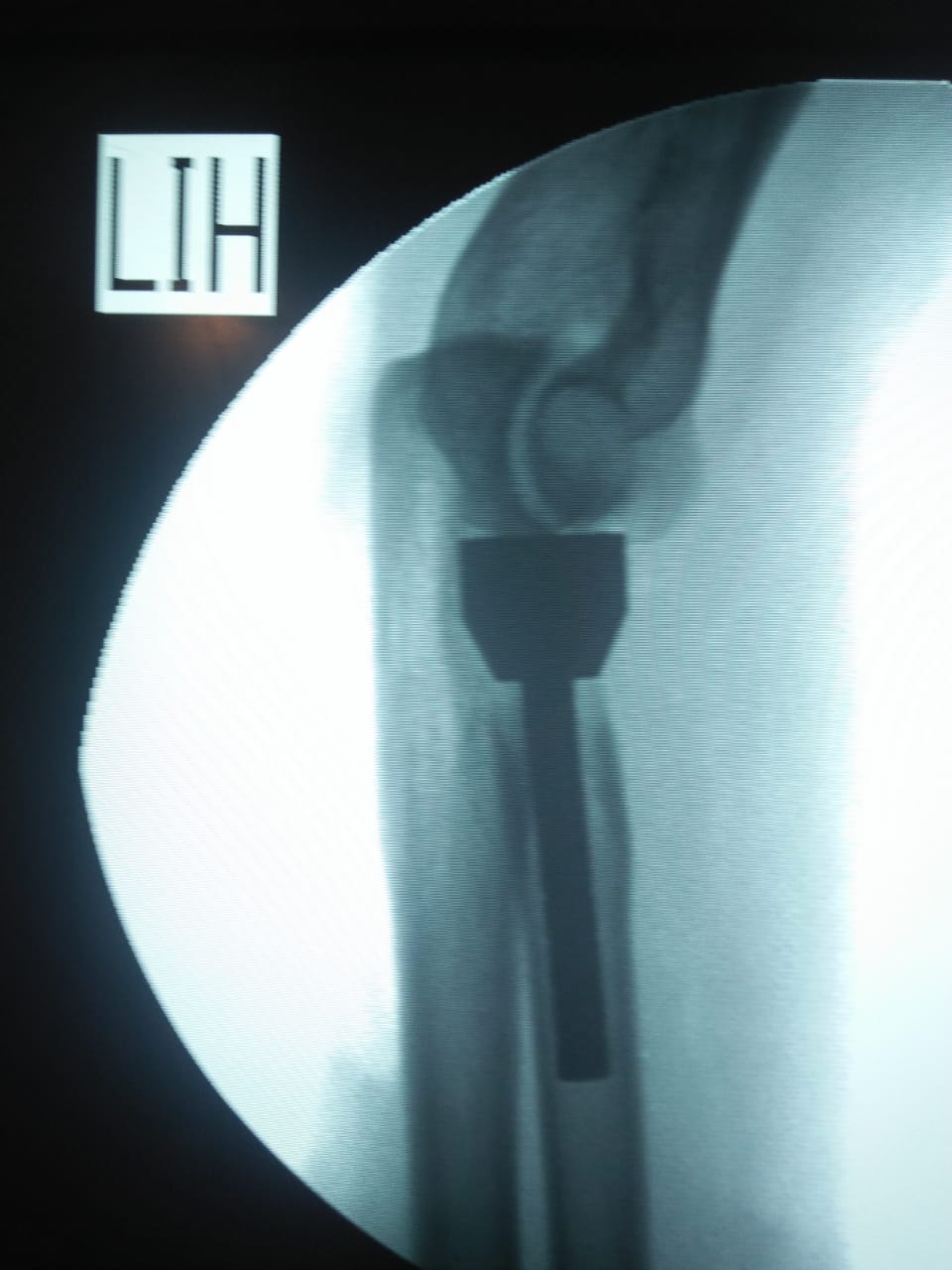 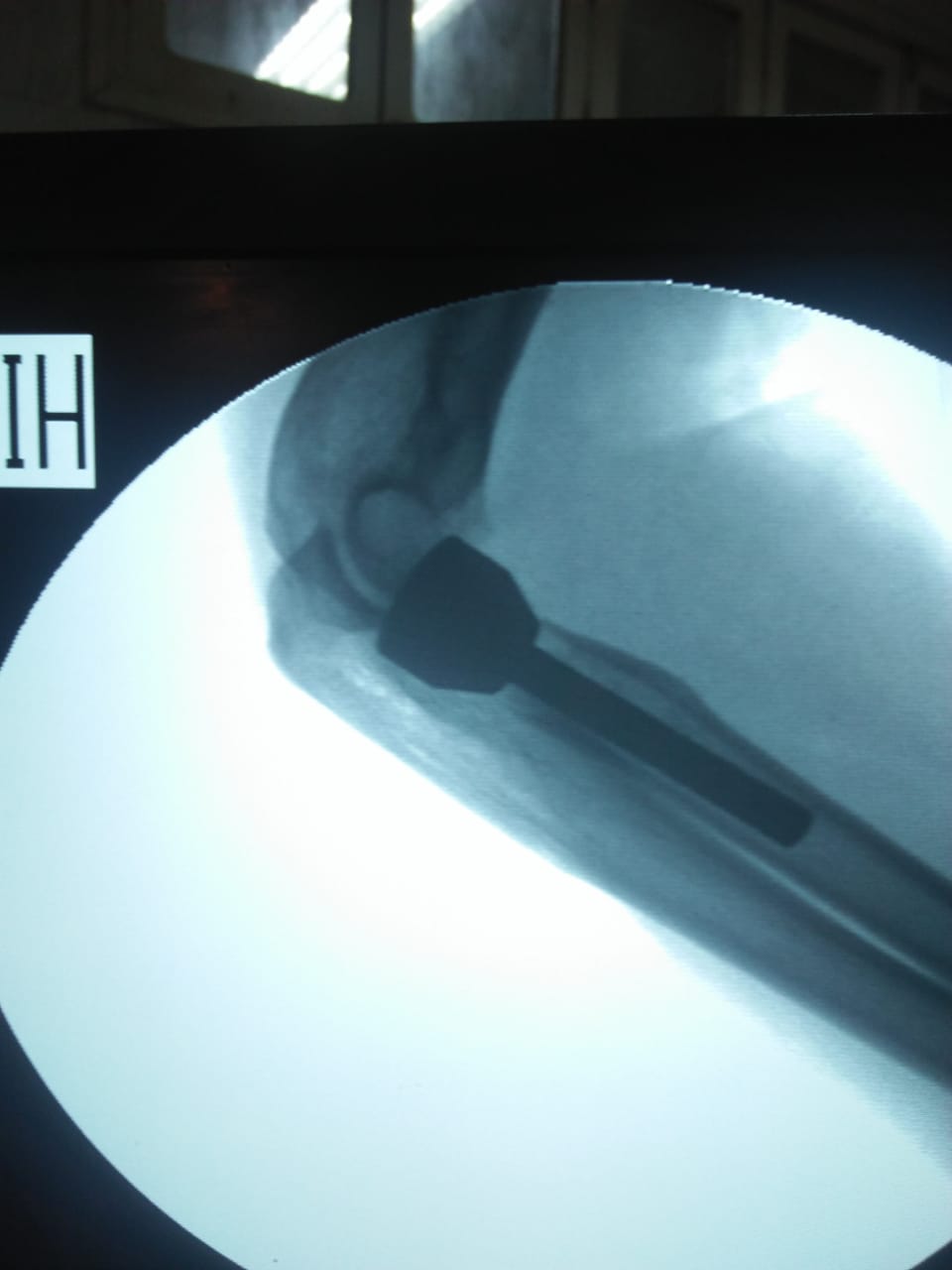 Post X-Ray
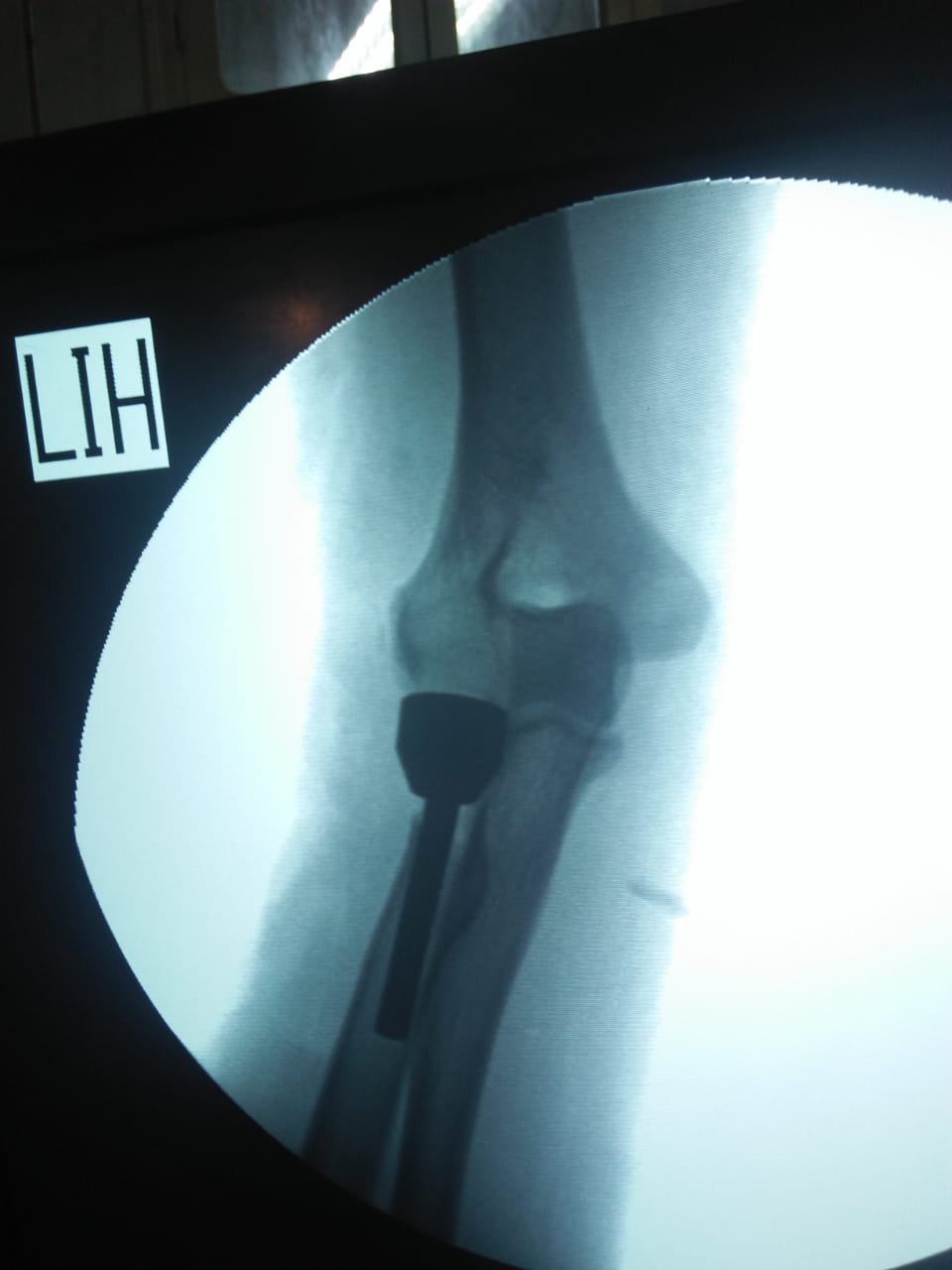 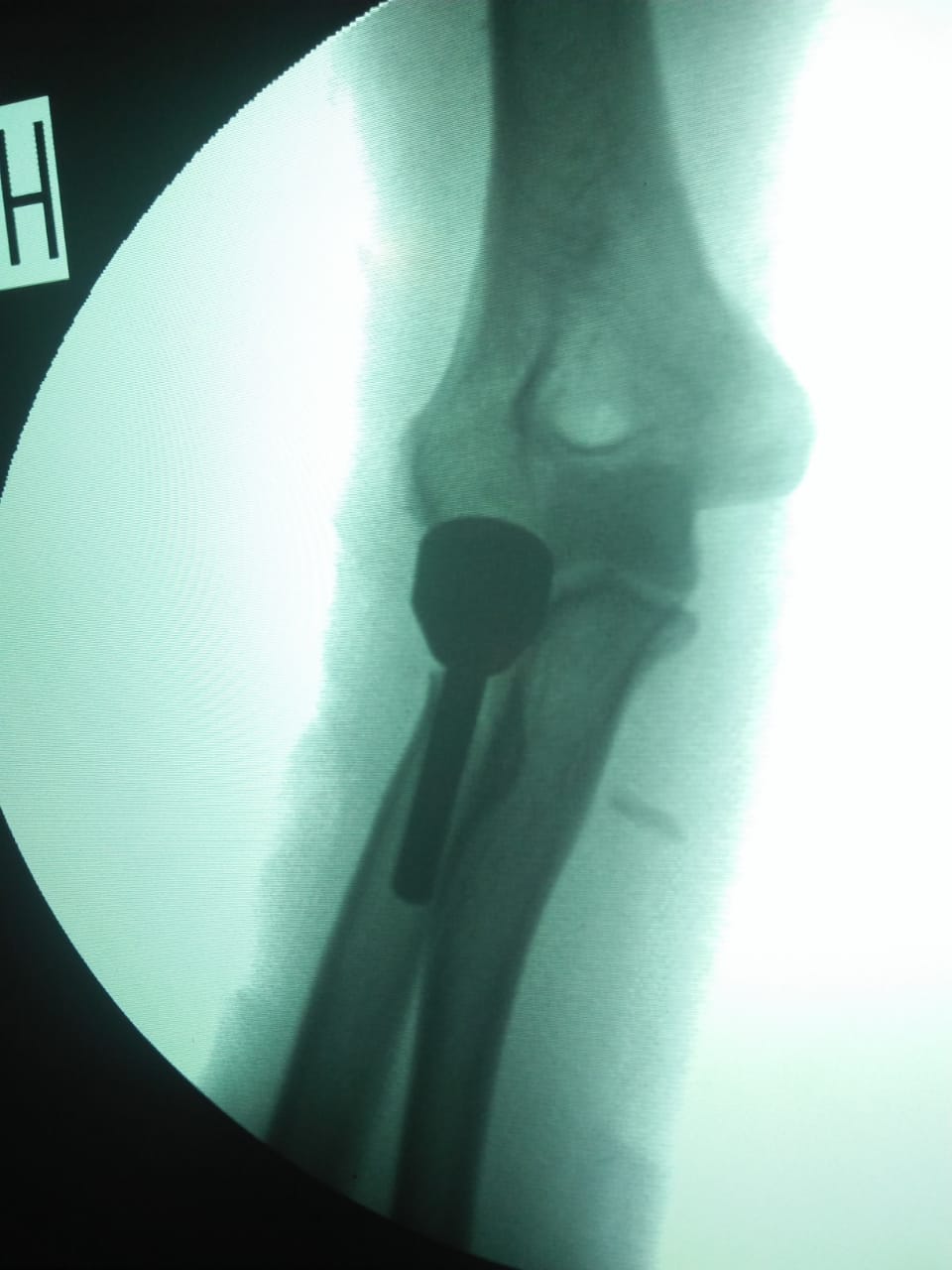 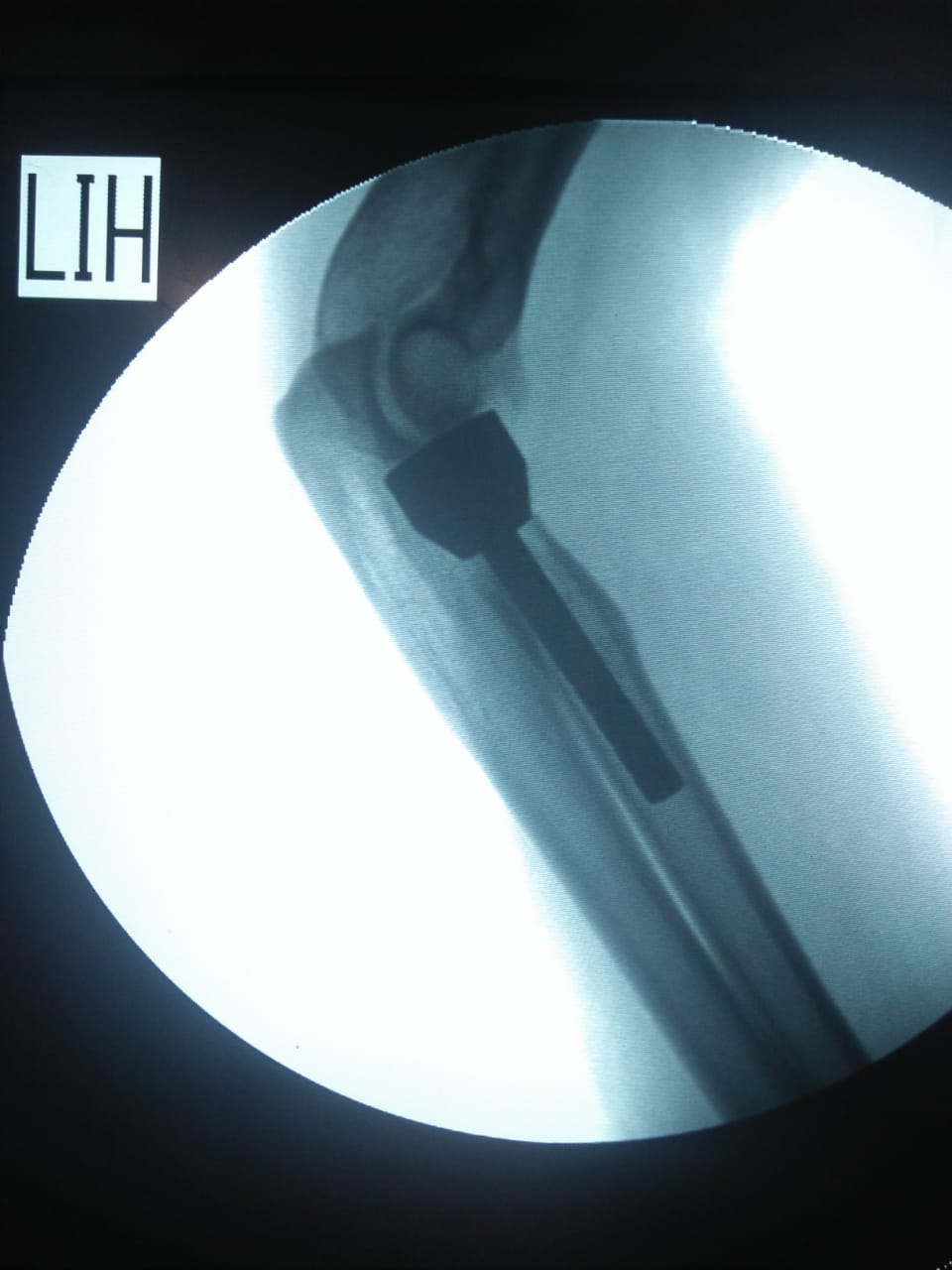 Pre & Post X-Ray
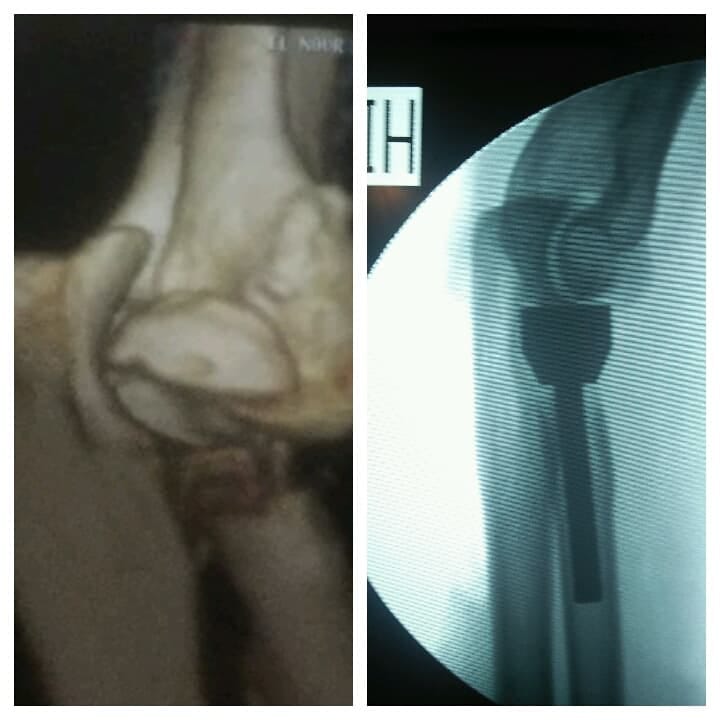 Case presentation no (2)
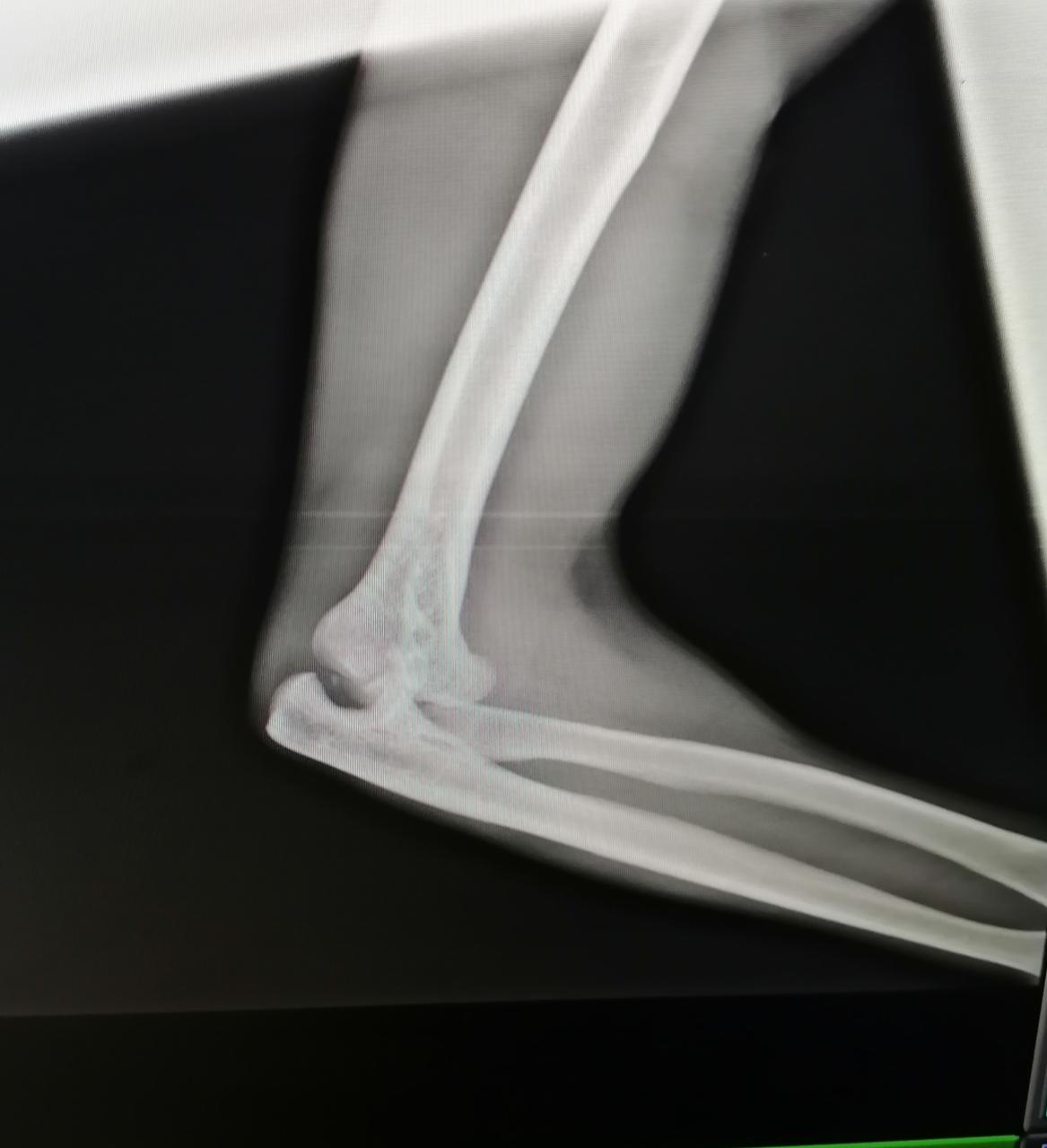 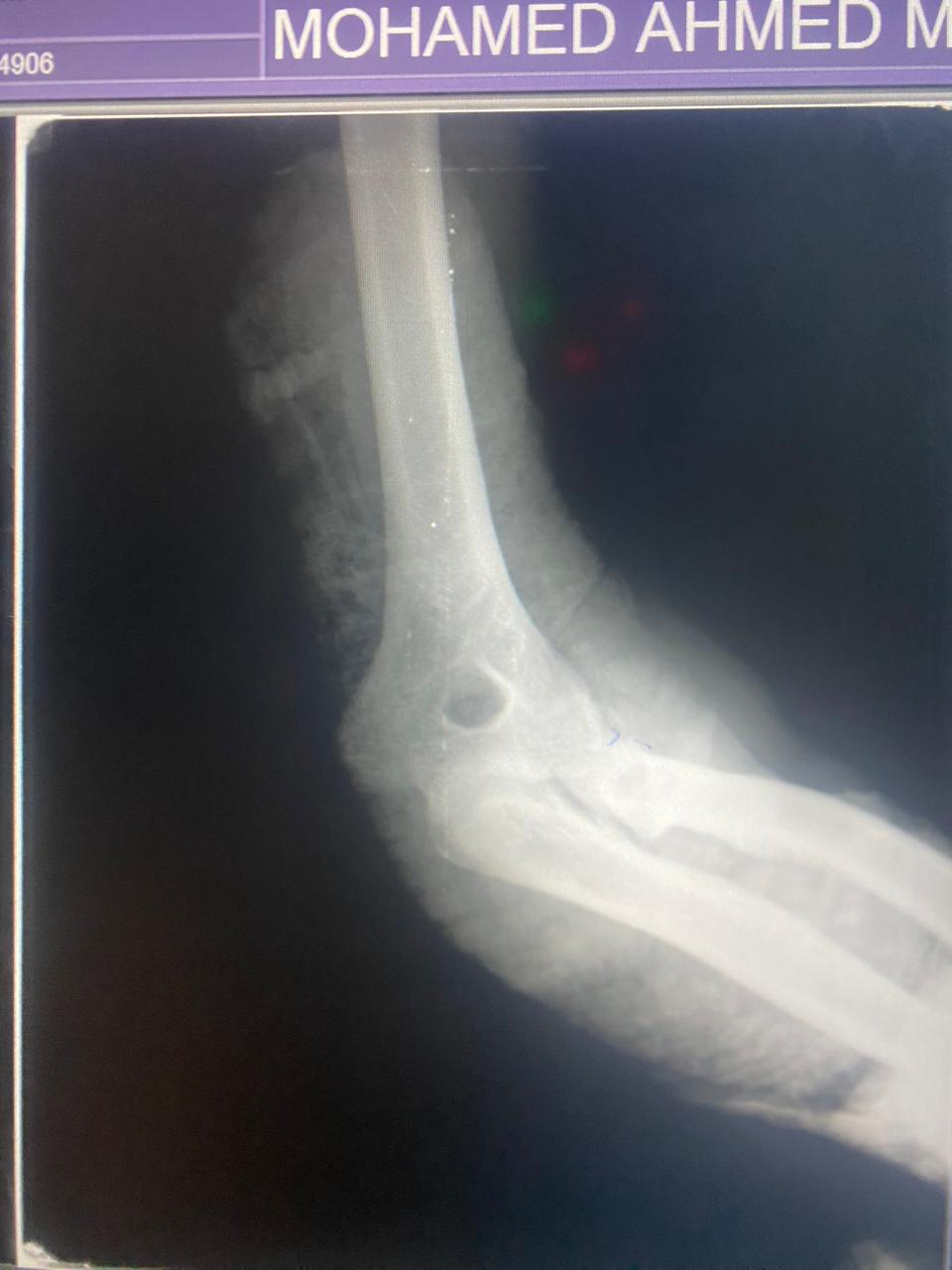 Male patient 47 years old RTA
Comminuted fracture head radius 

X-Ray
CT-Scan
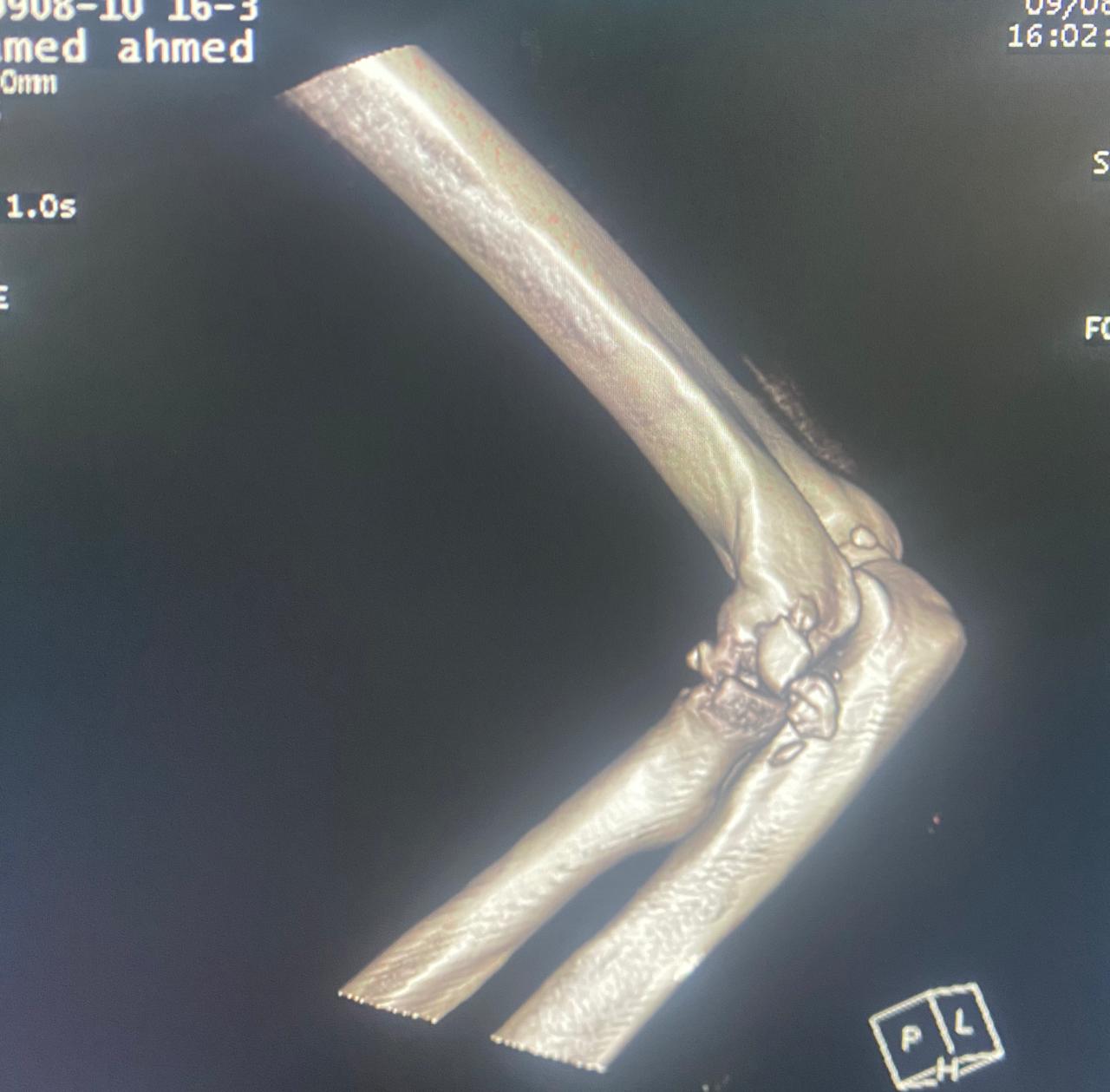 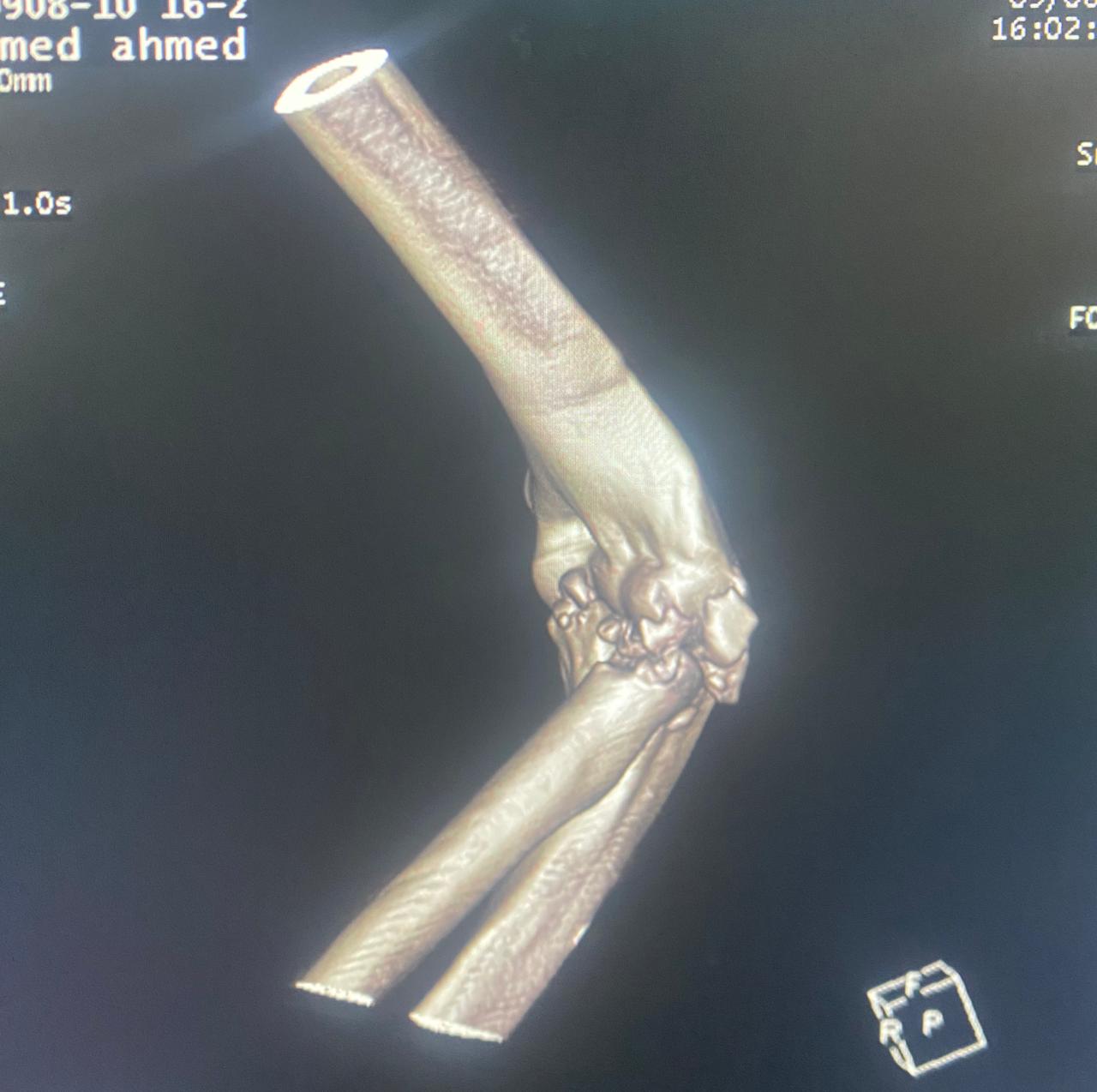 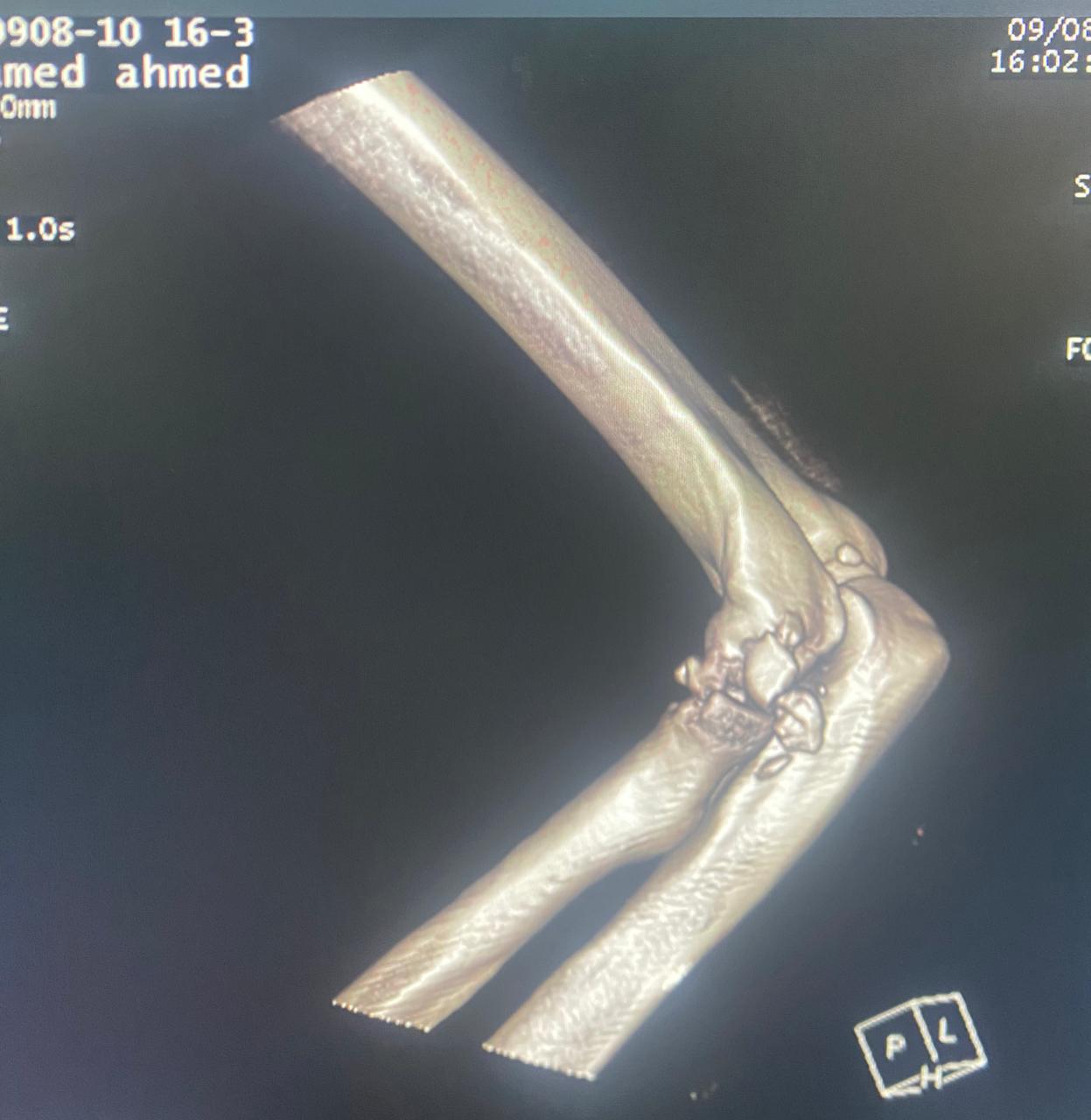 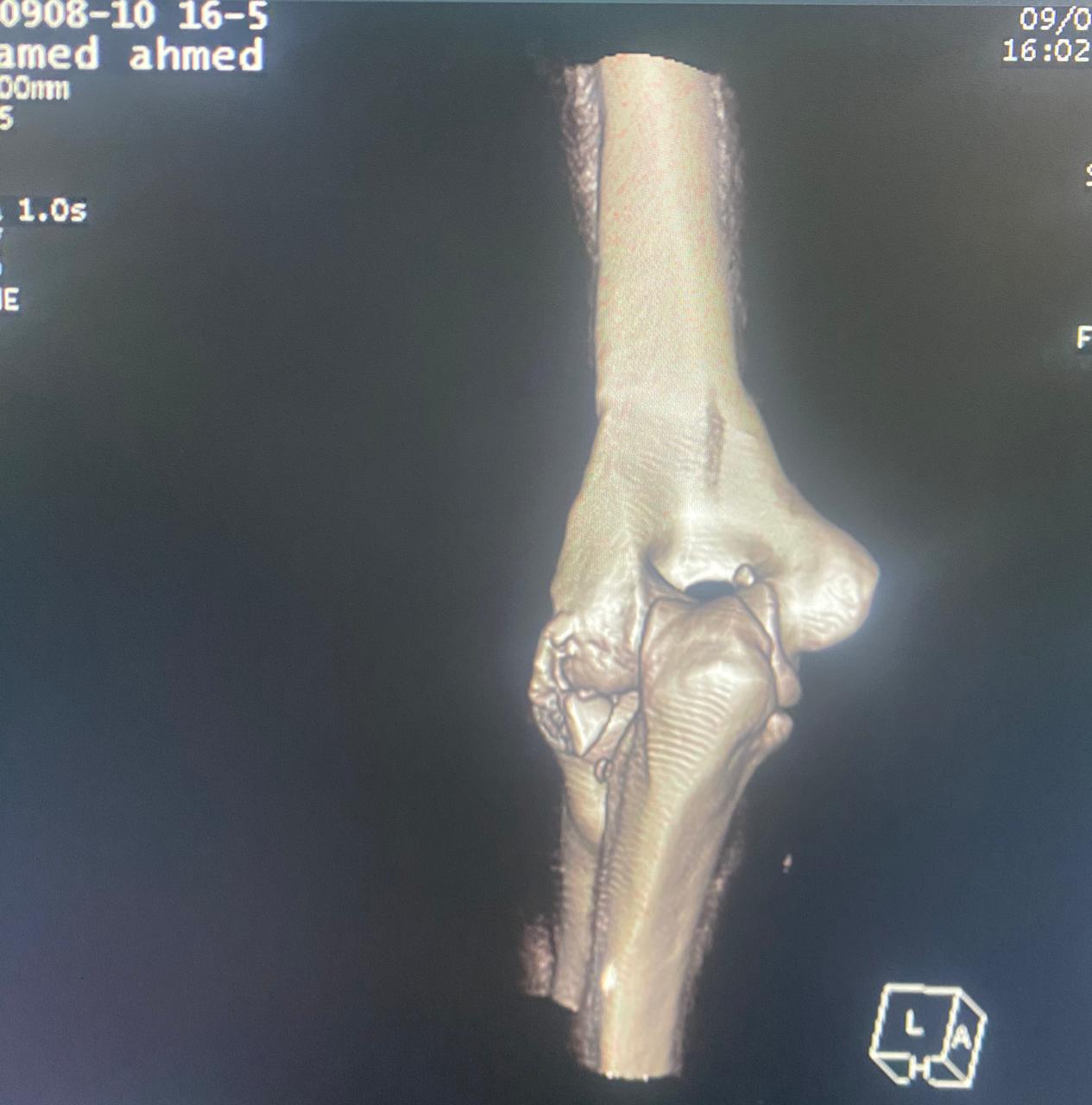 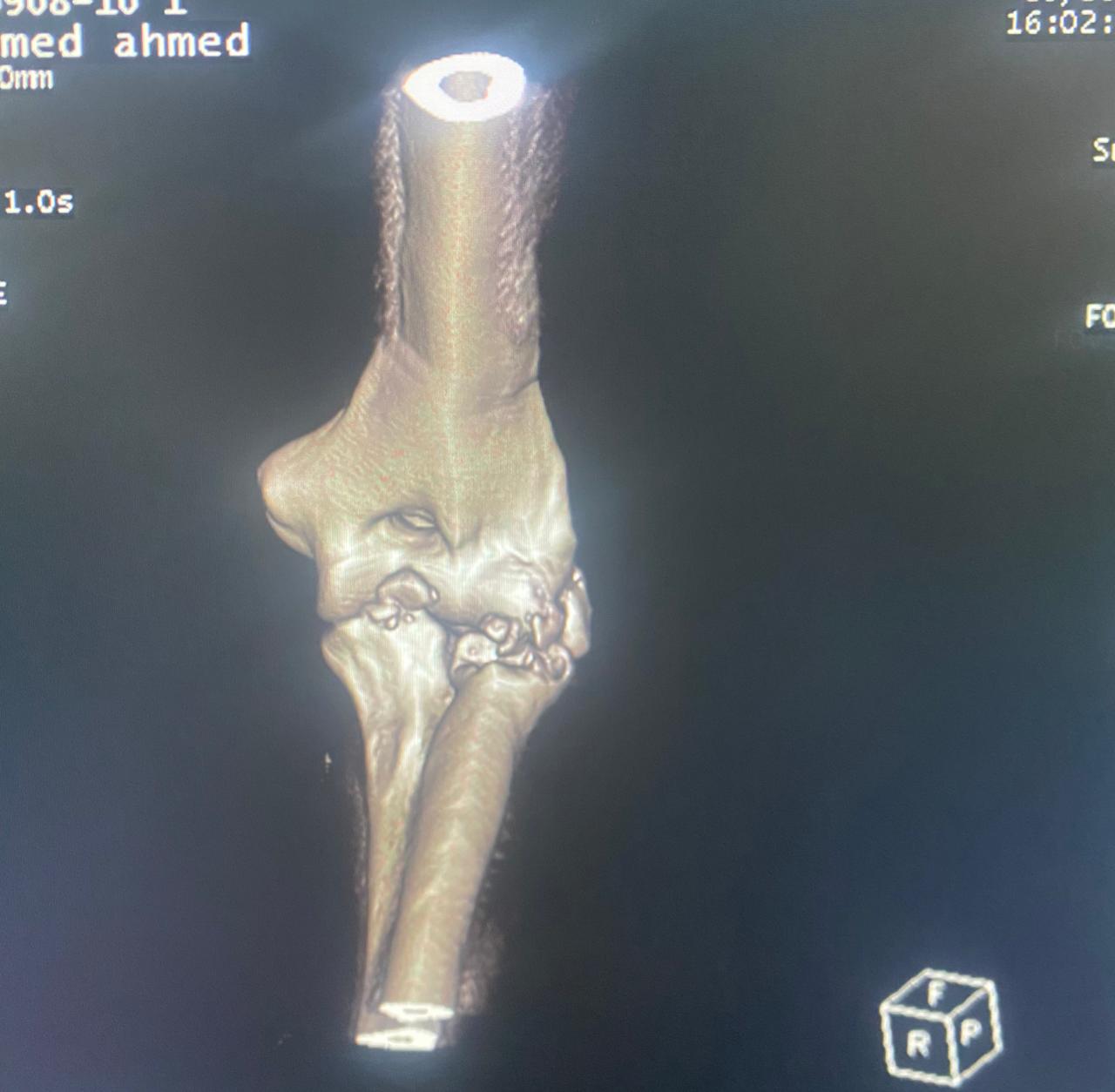 During Operation
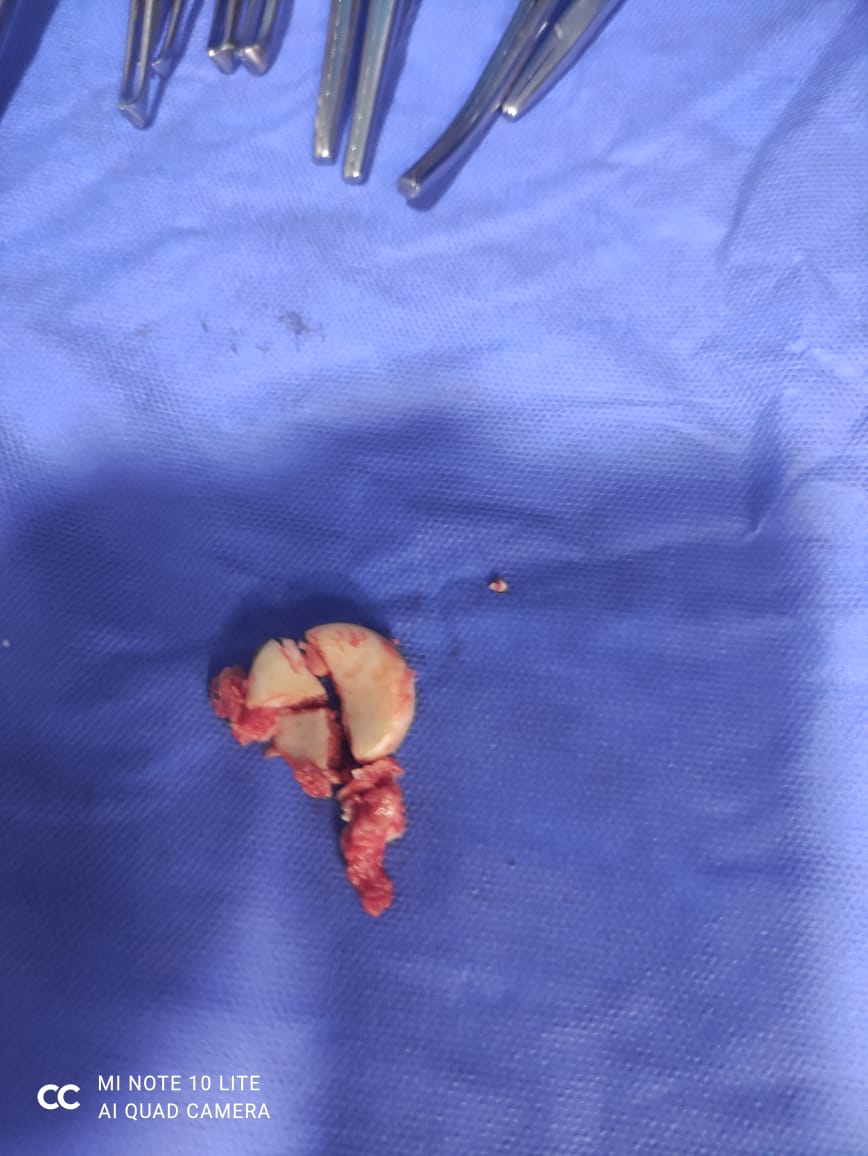 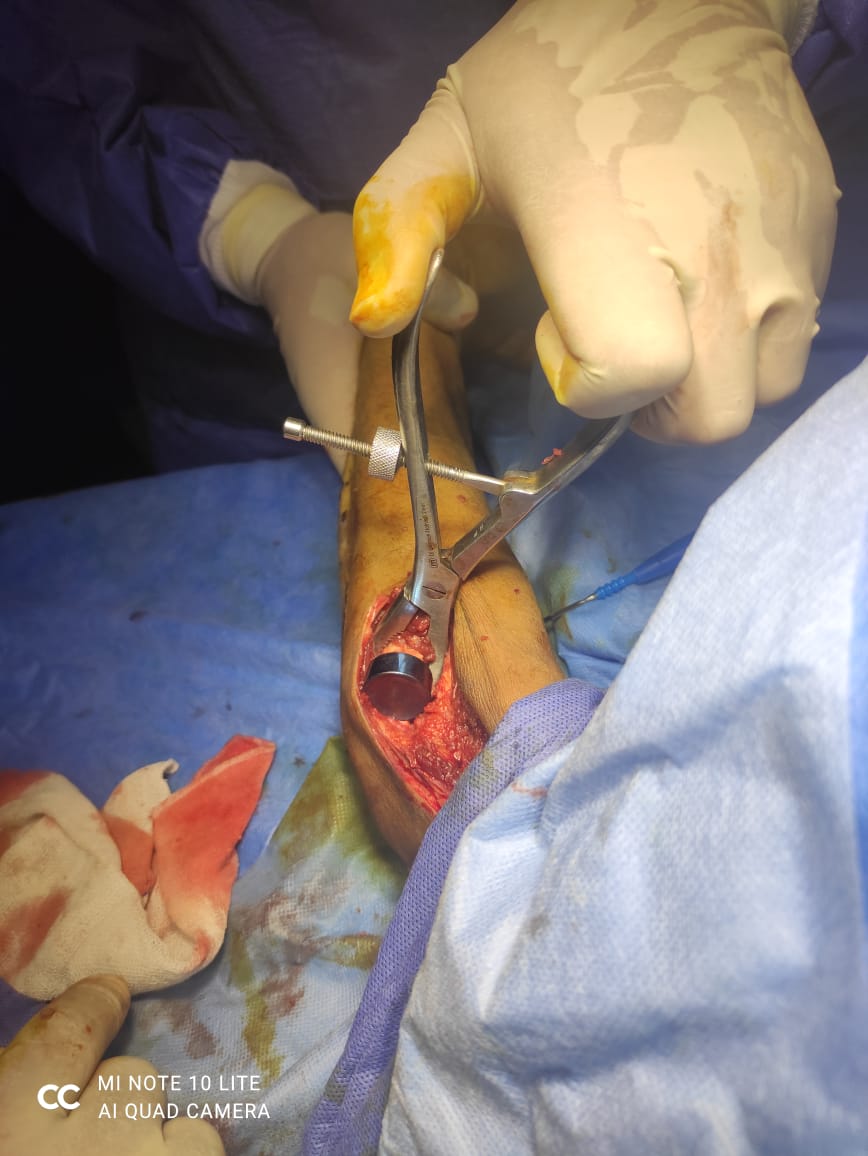 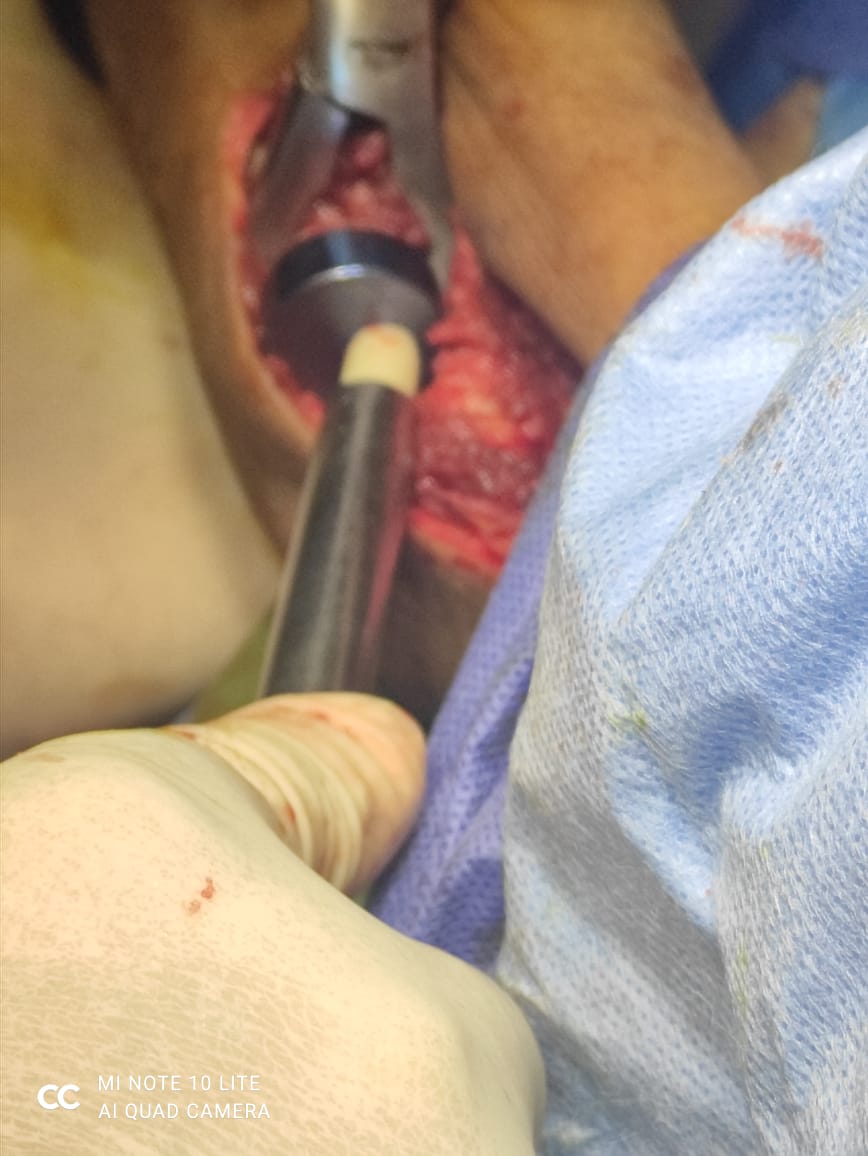 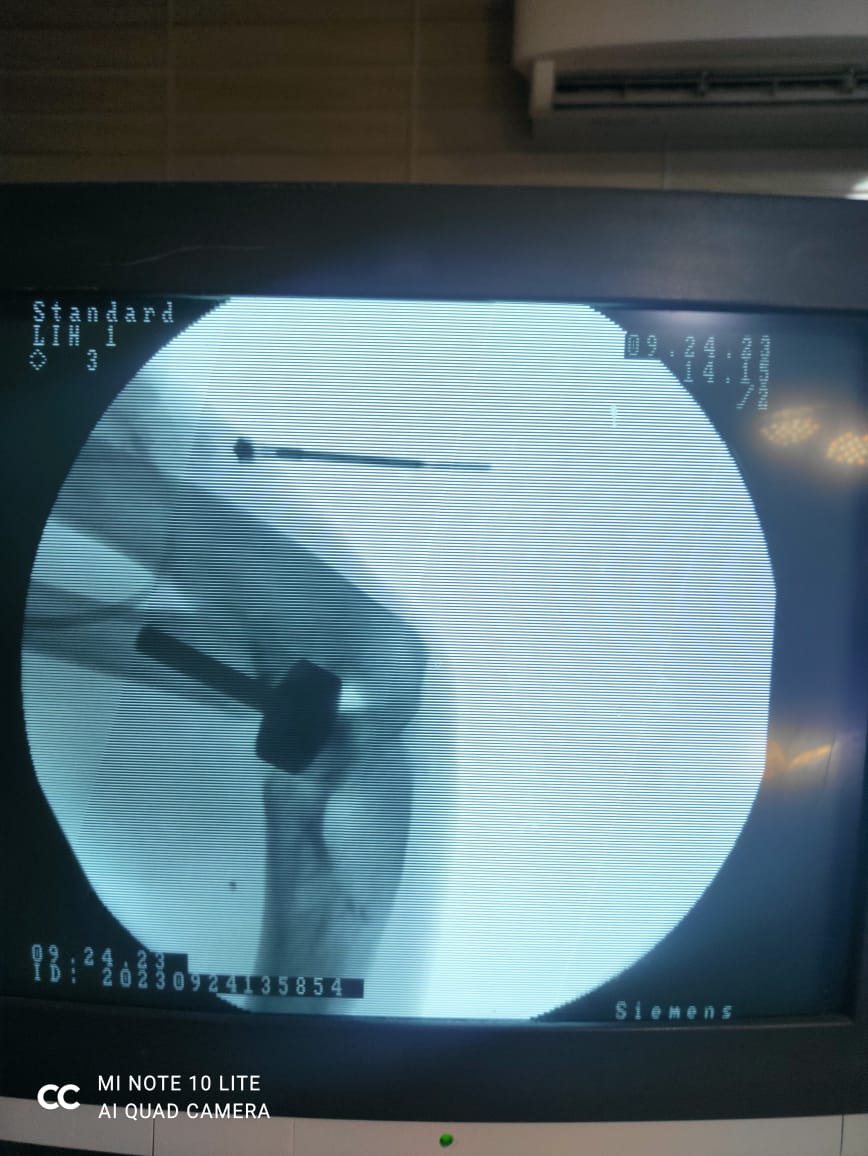 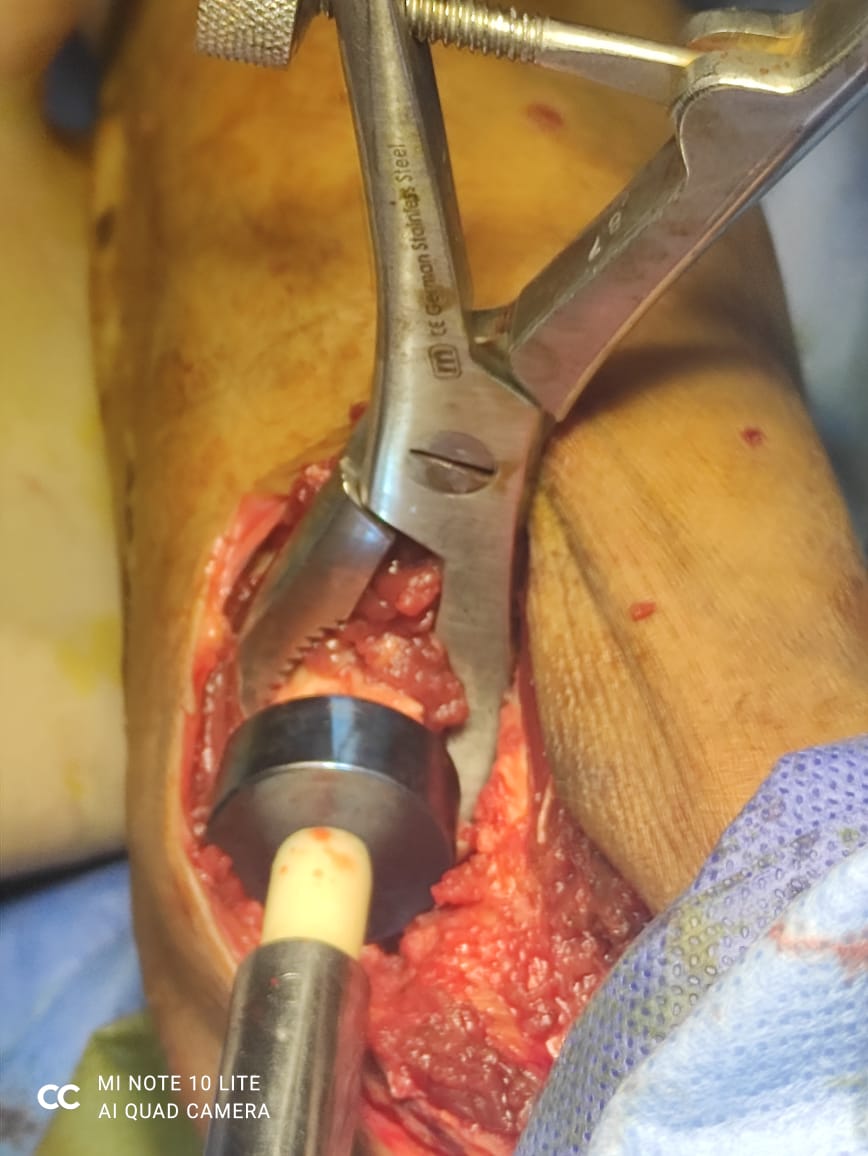 Post X-Ray
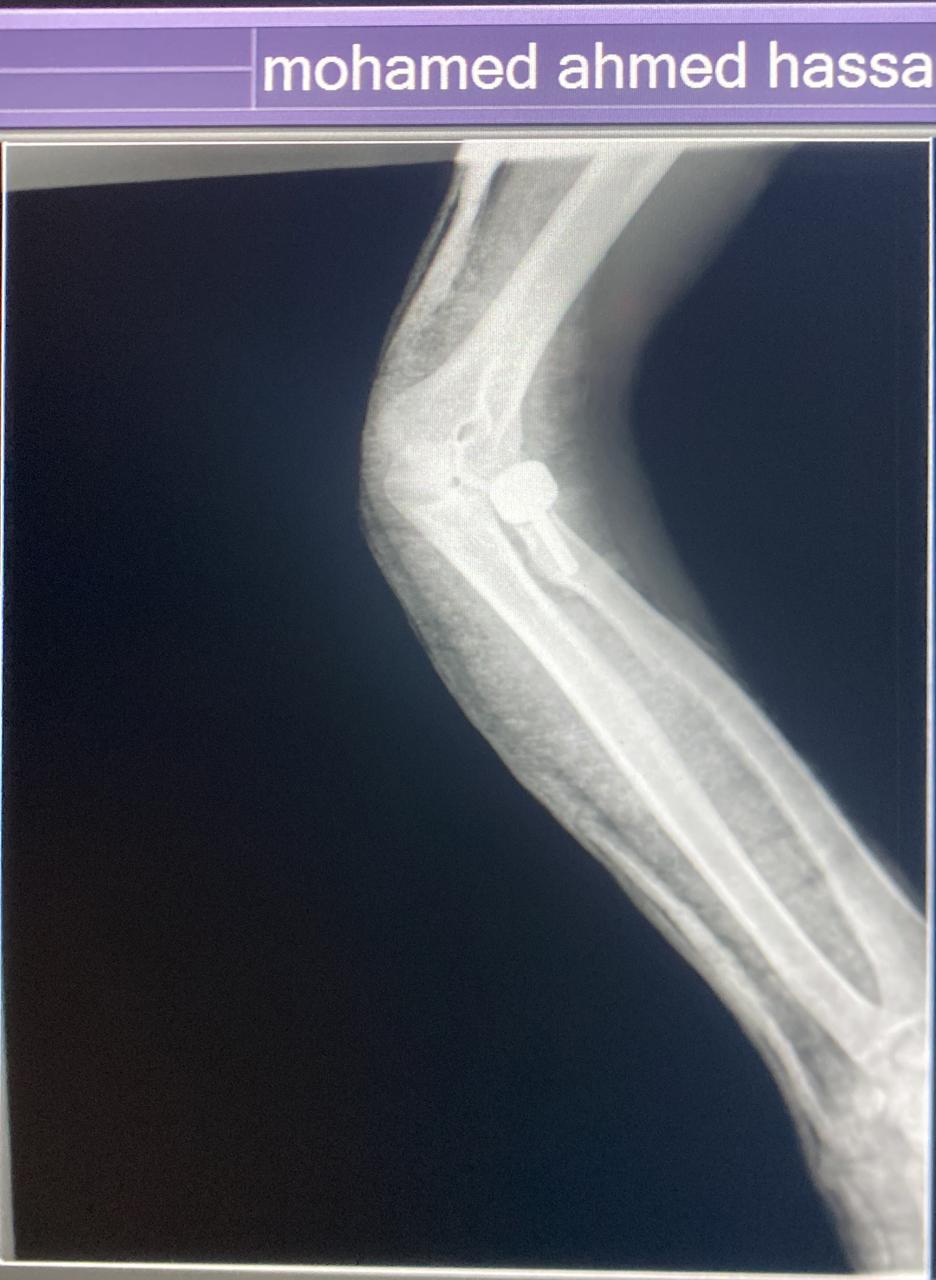 Thank you